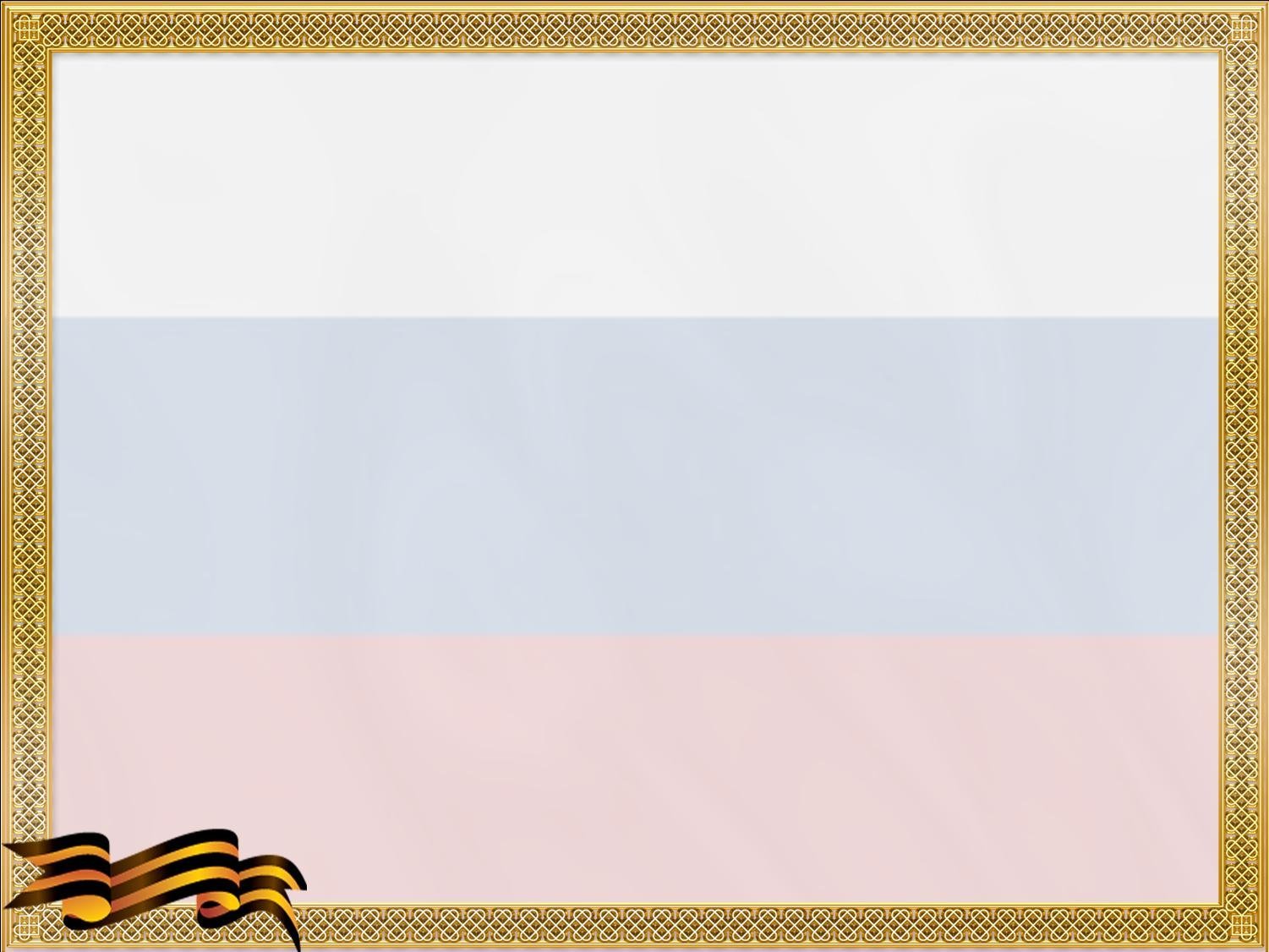 Окружающий мир
4 класс
Учитель начальных классов 
МОУ СОШ № 8 пгт. Спирово
Милехина А.В.
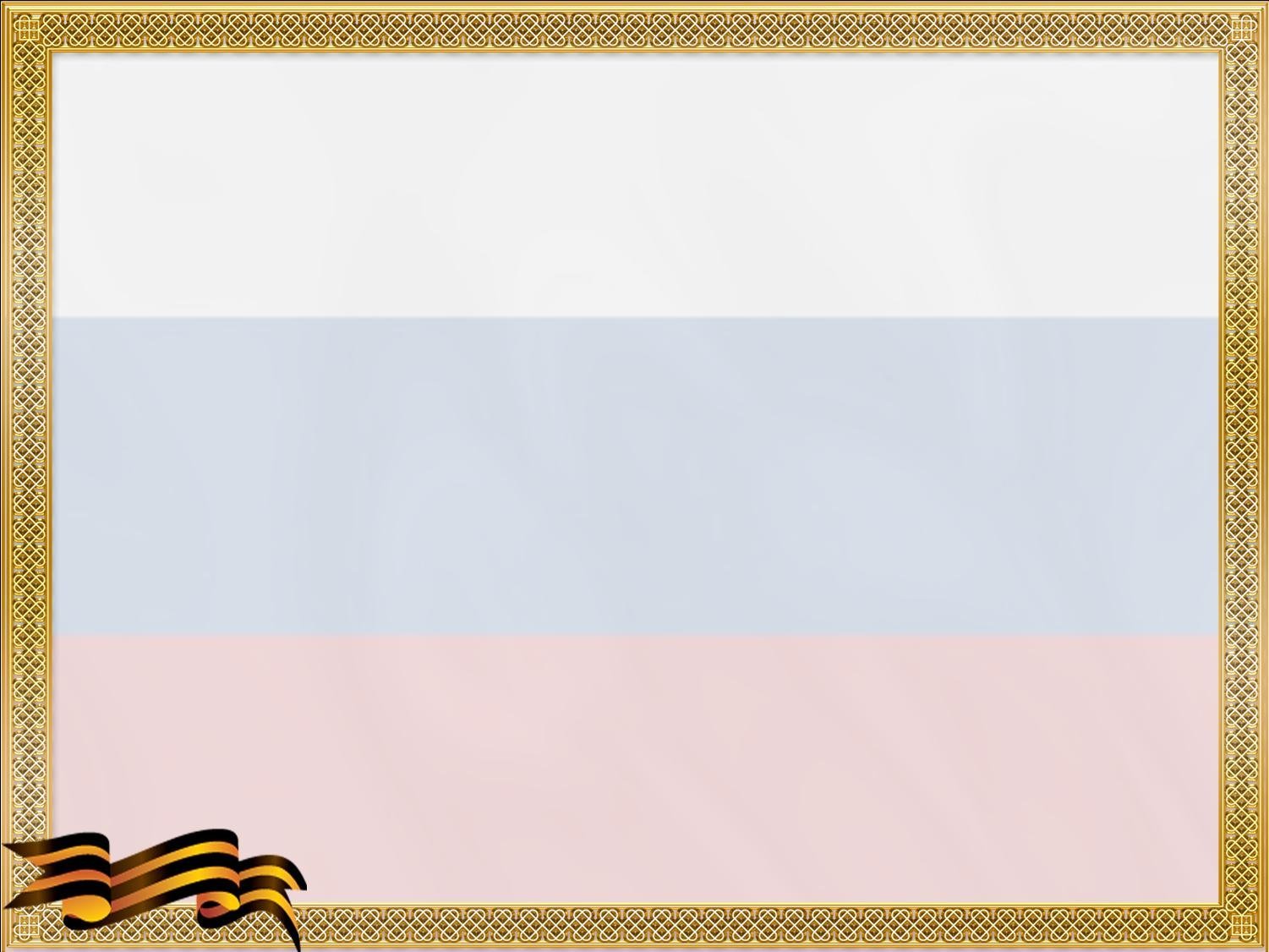 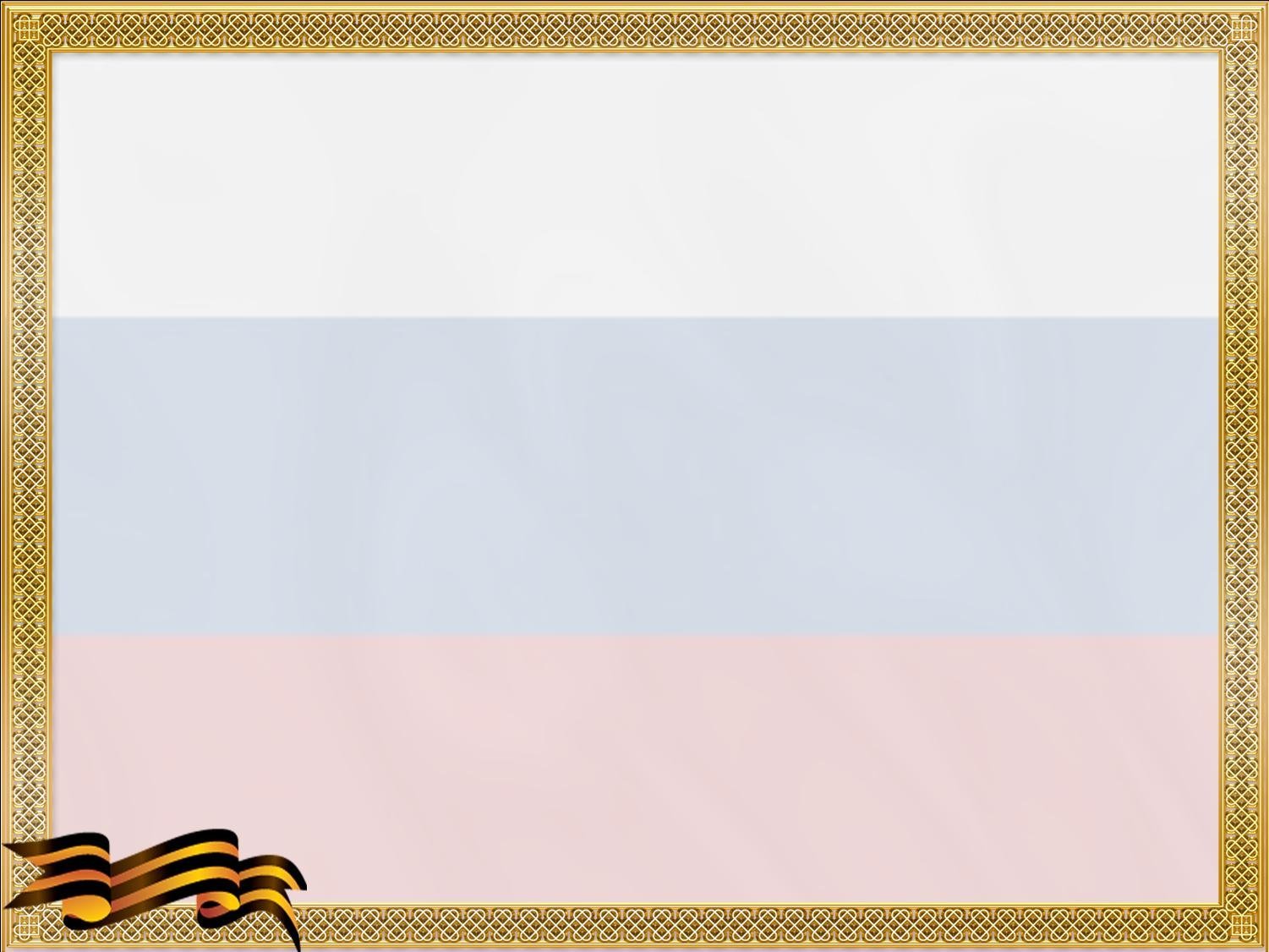 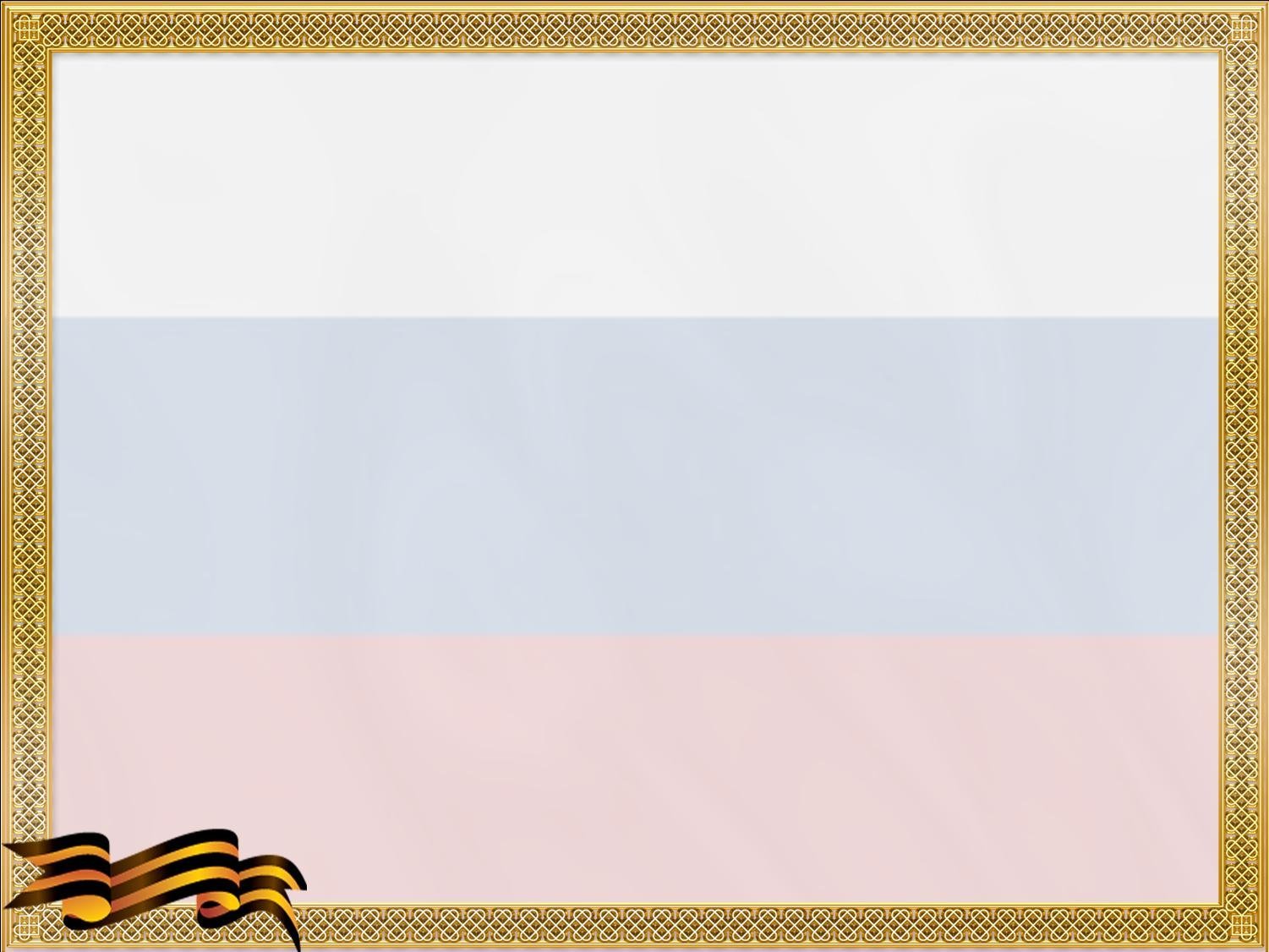 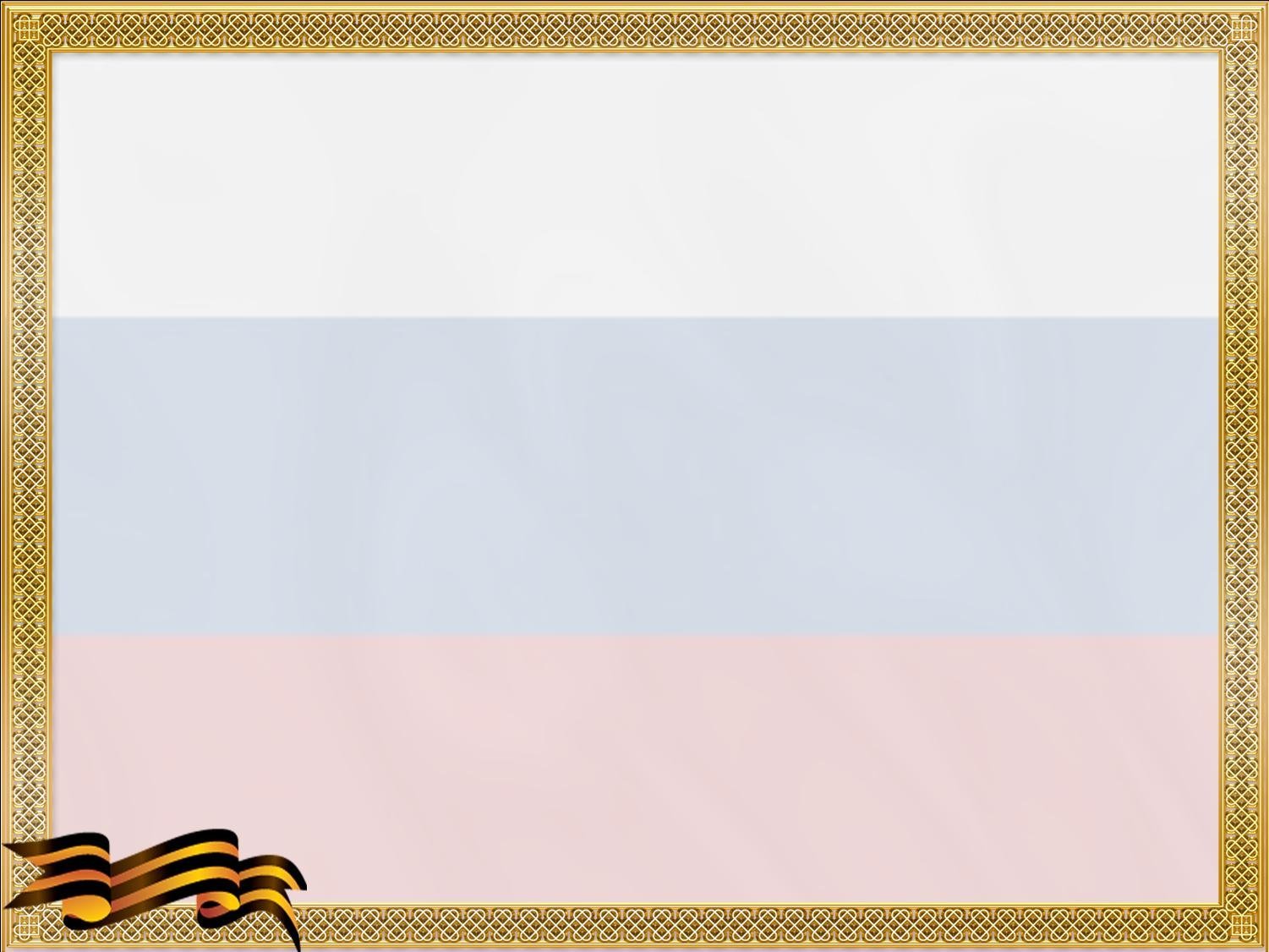 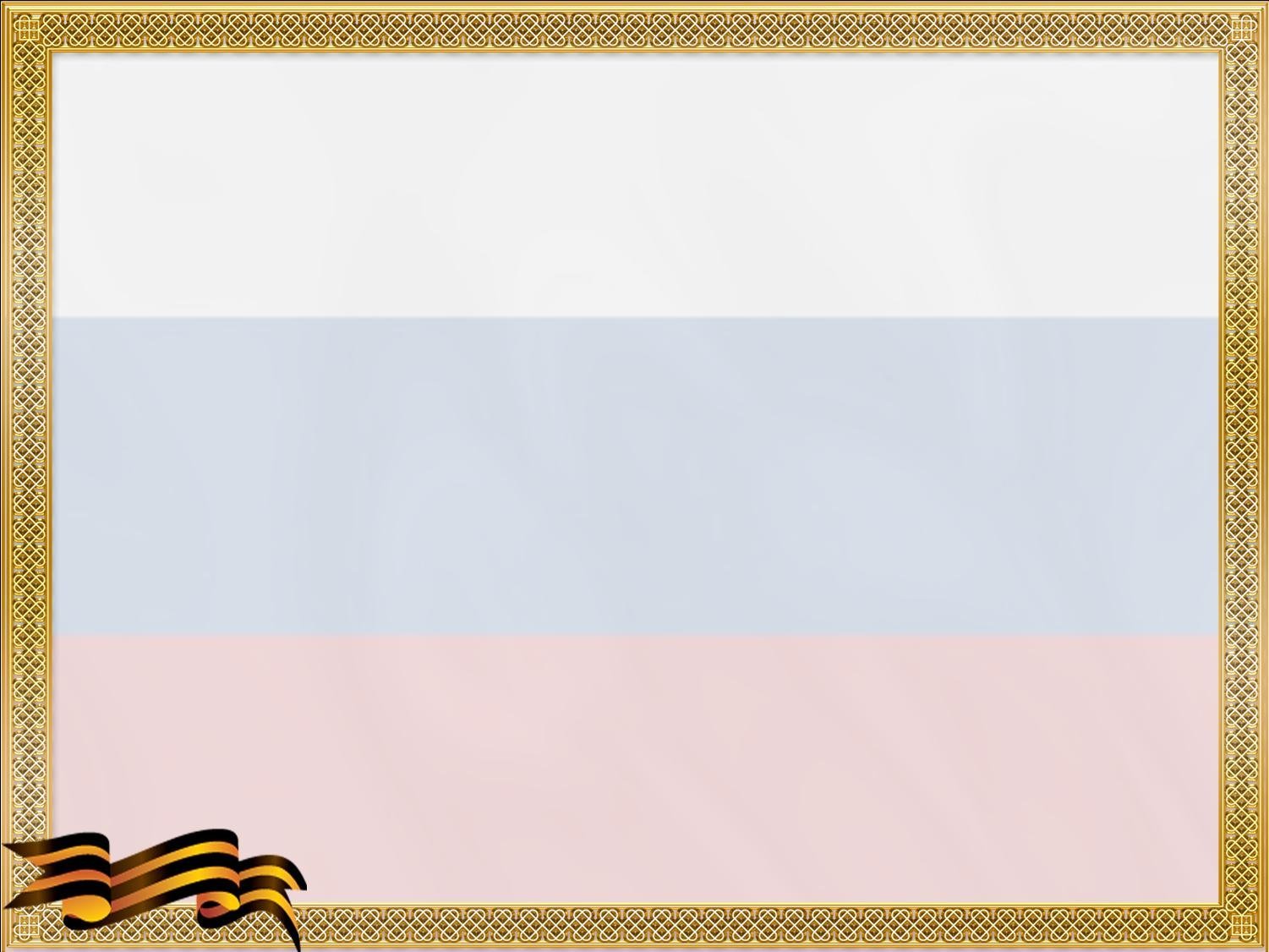 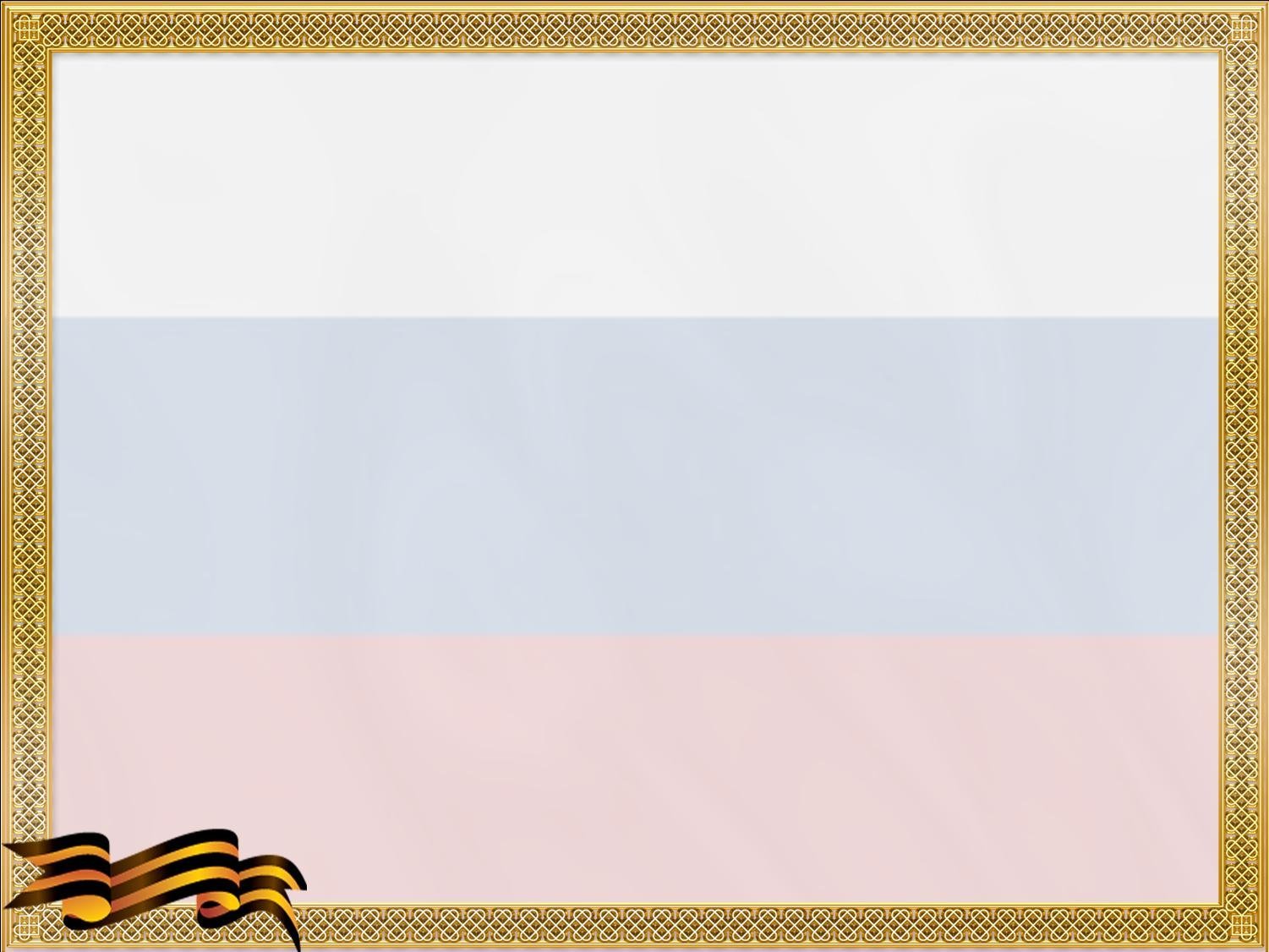 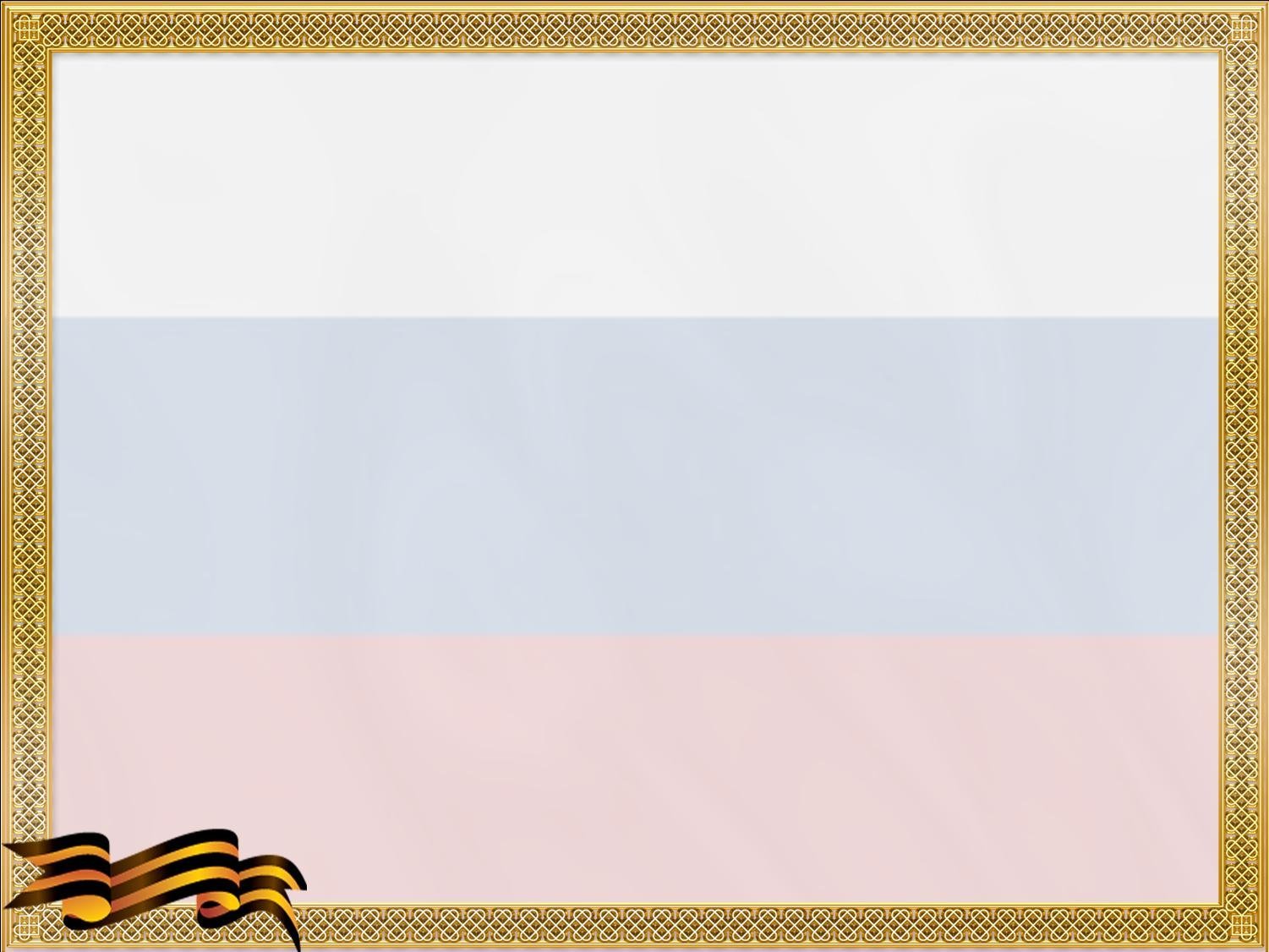 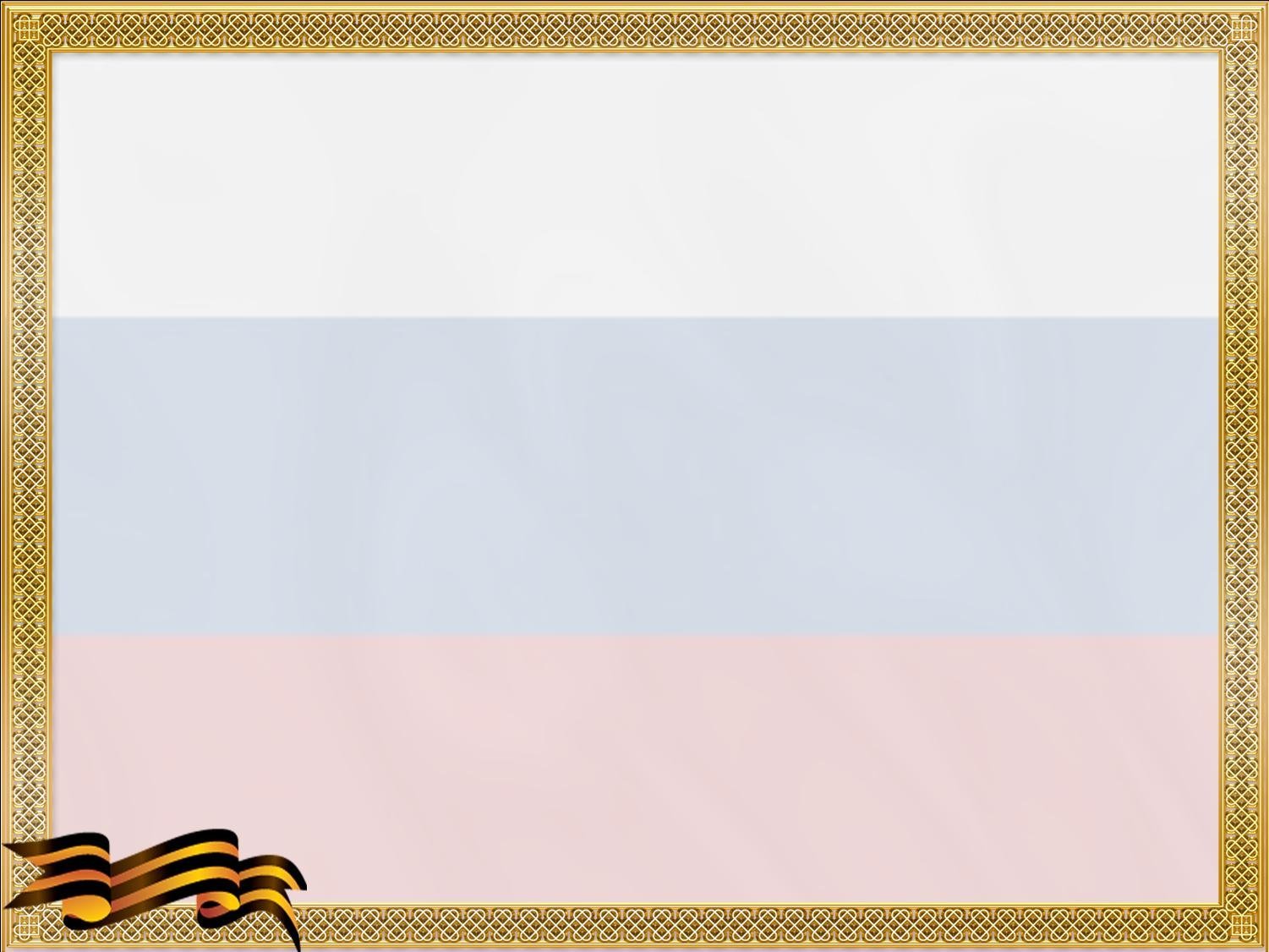 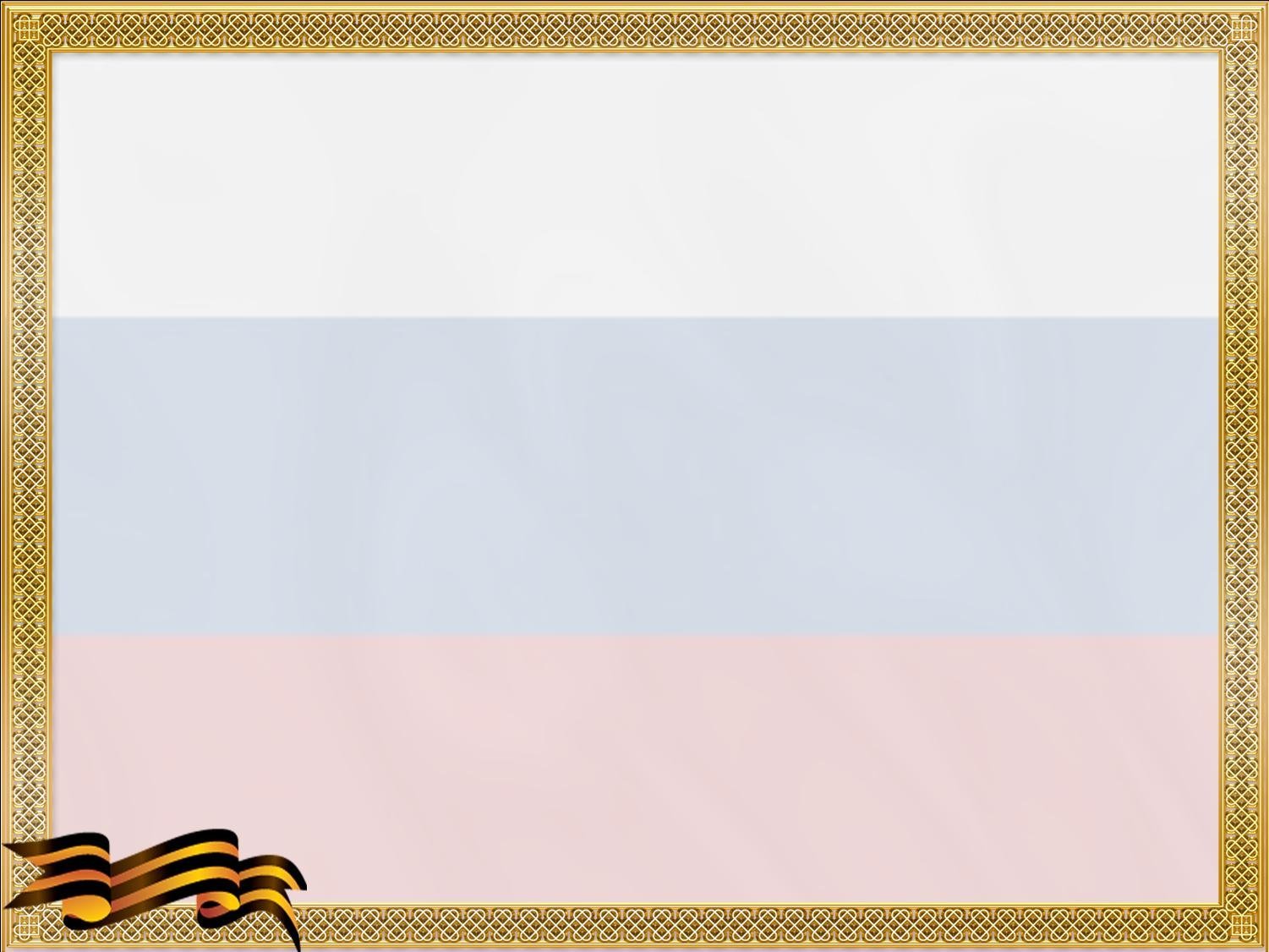 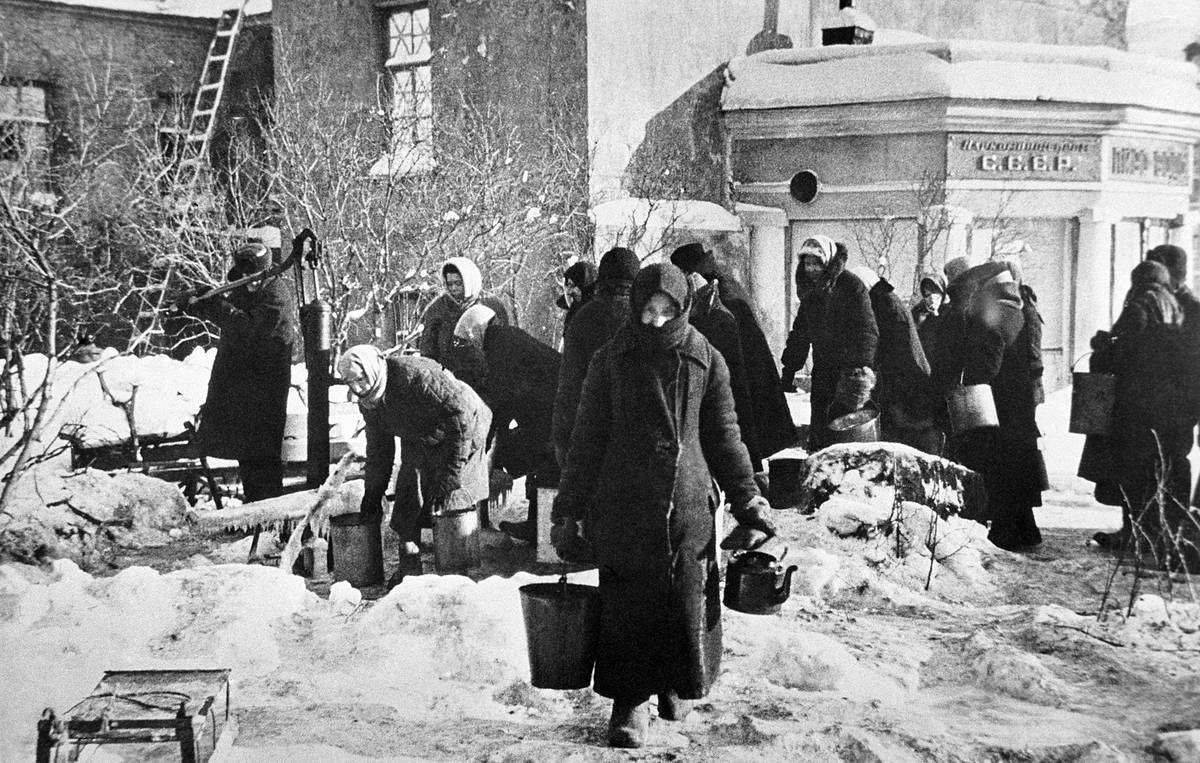 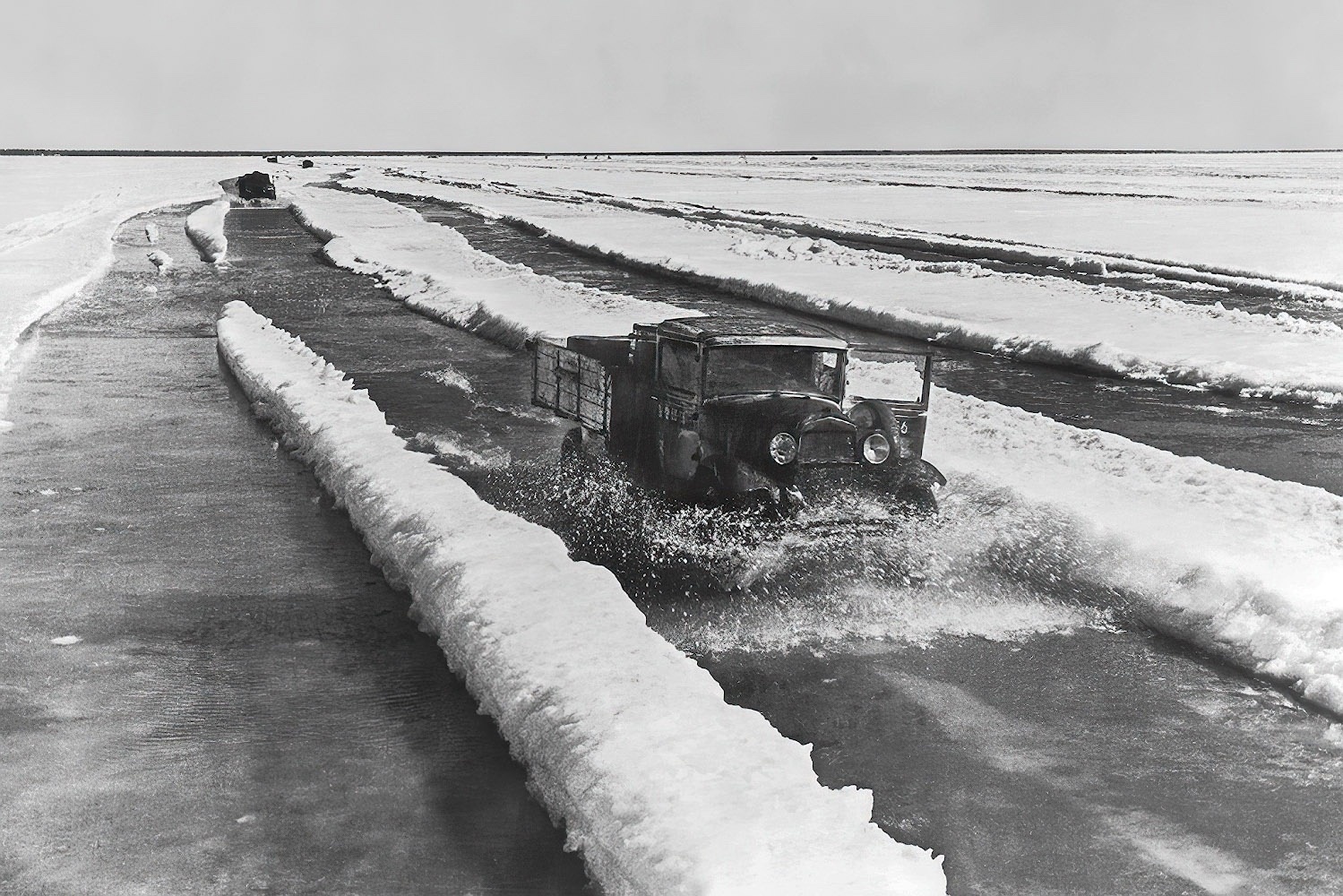 Блокада Ленинграда 1941-1944
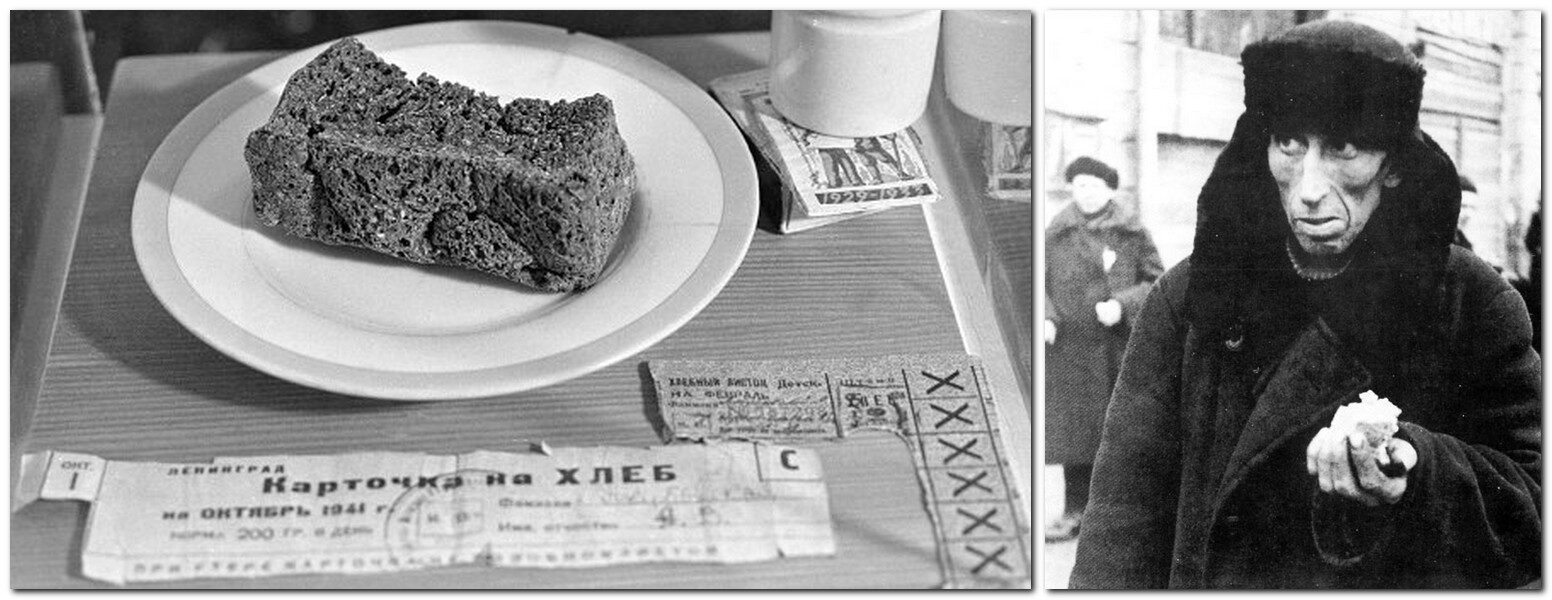 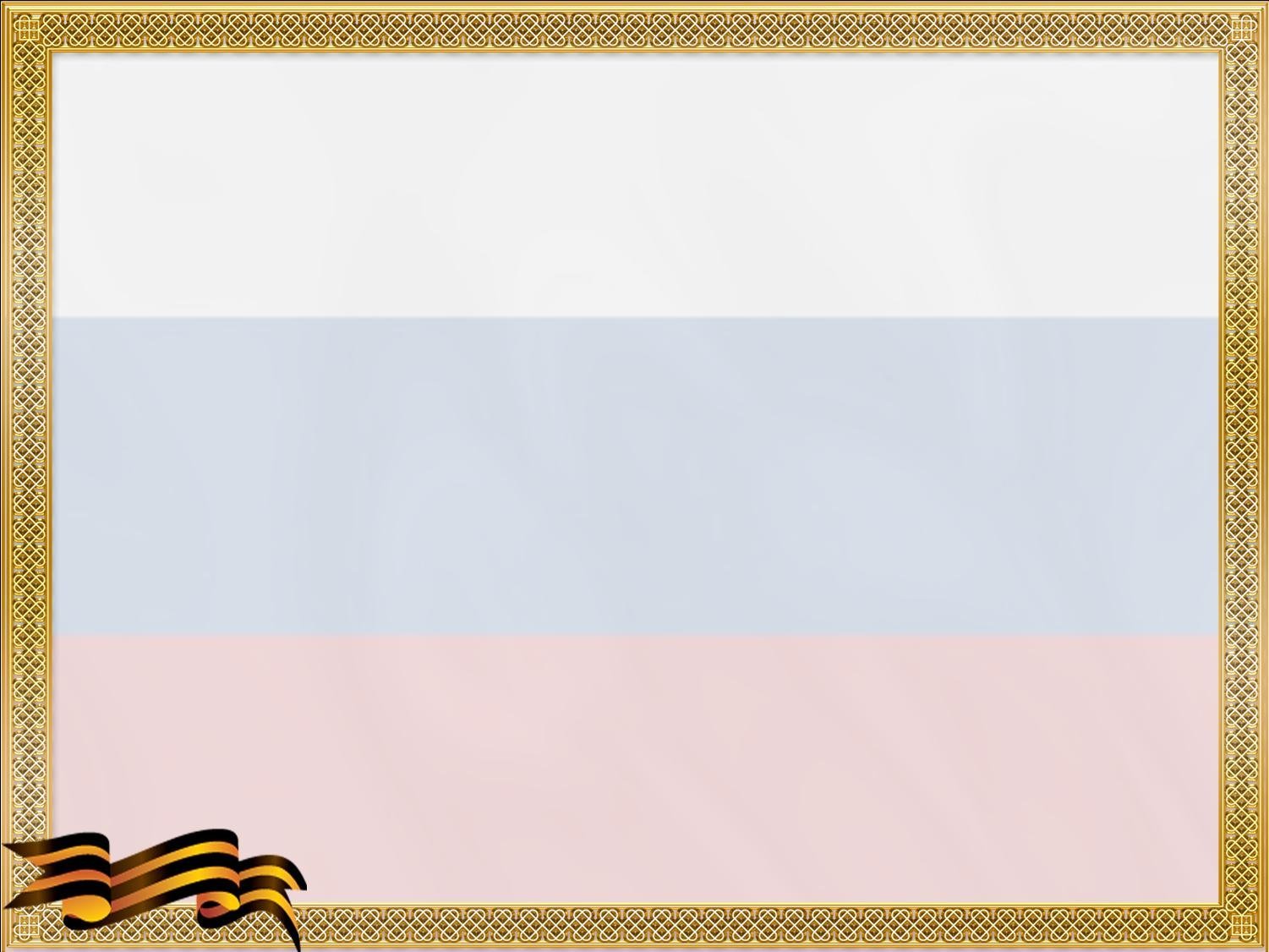 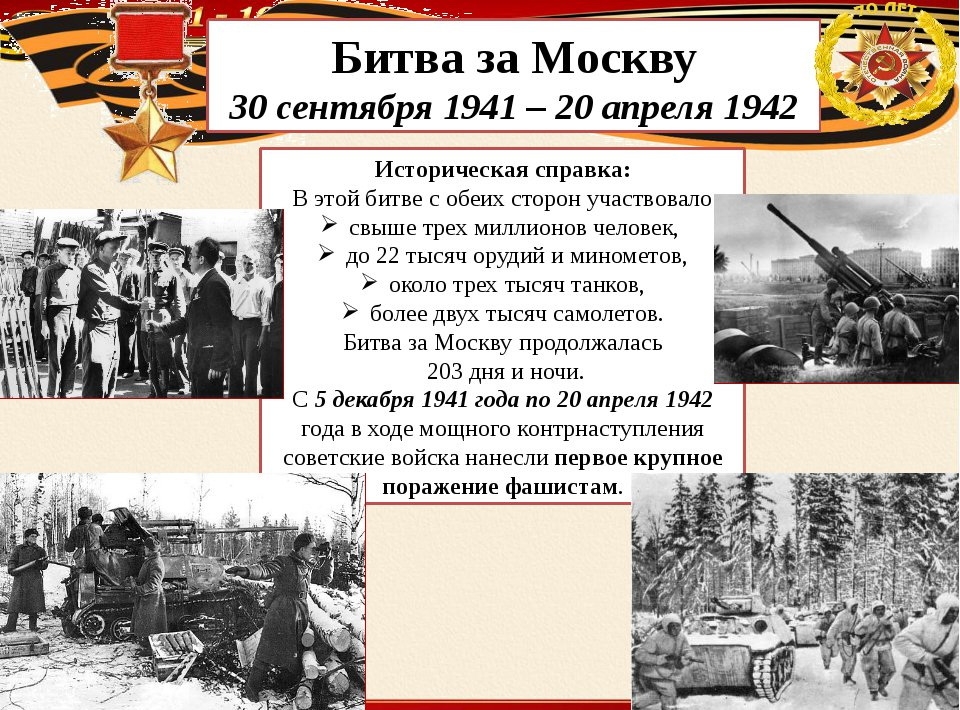 с 17 июля 1942 года 
по 2 февраля 1943 года
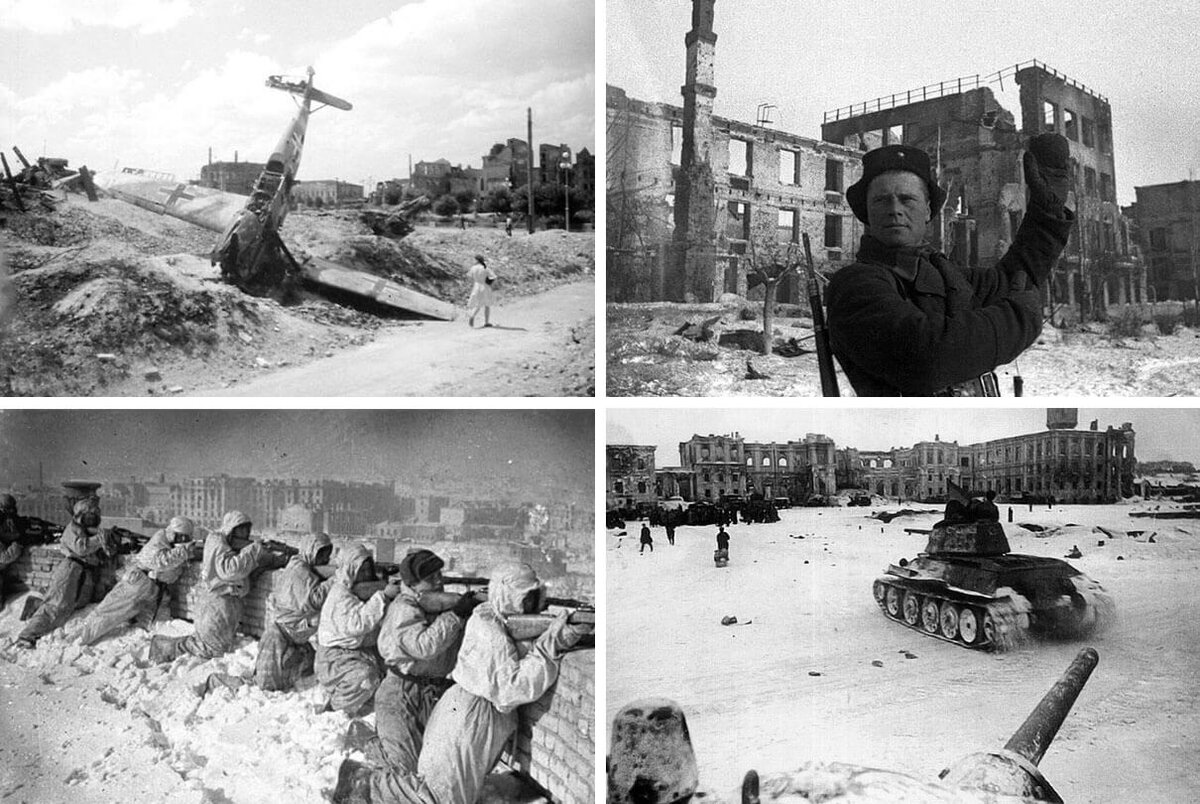 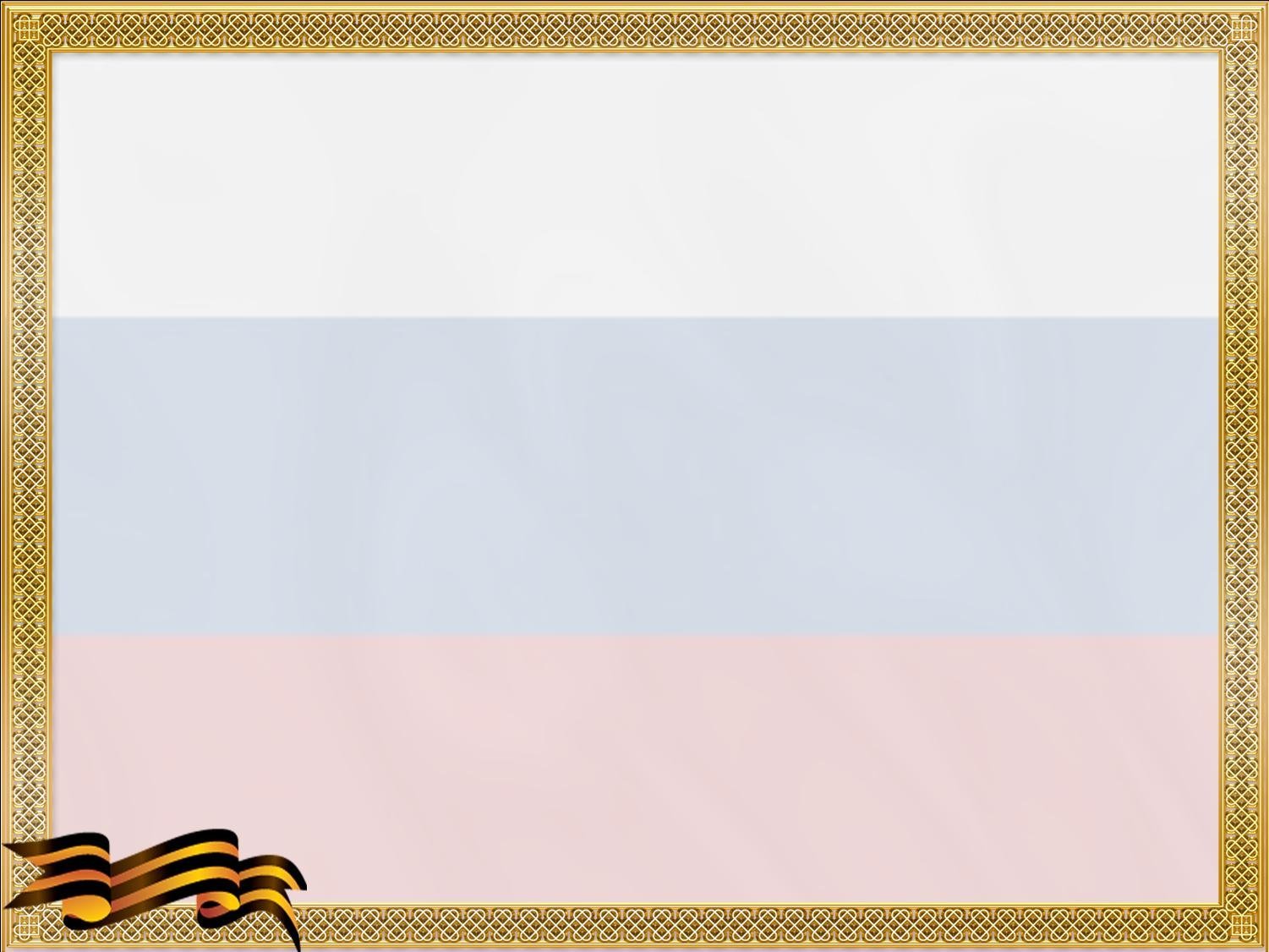 Сталинградская битва
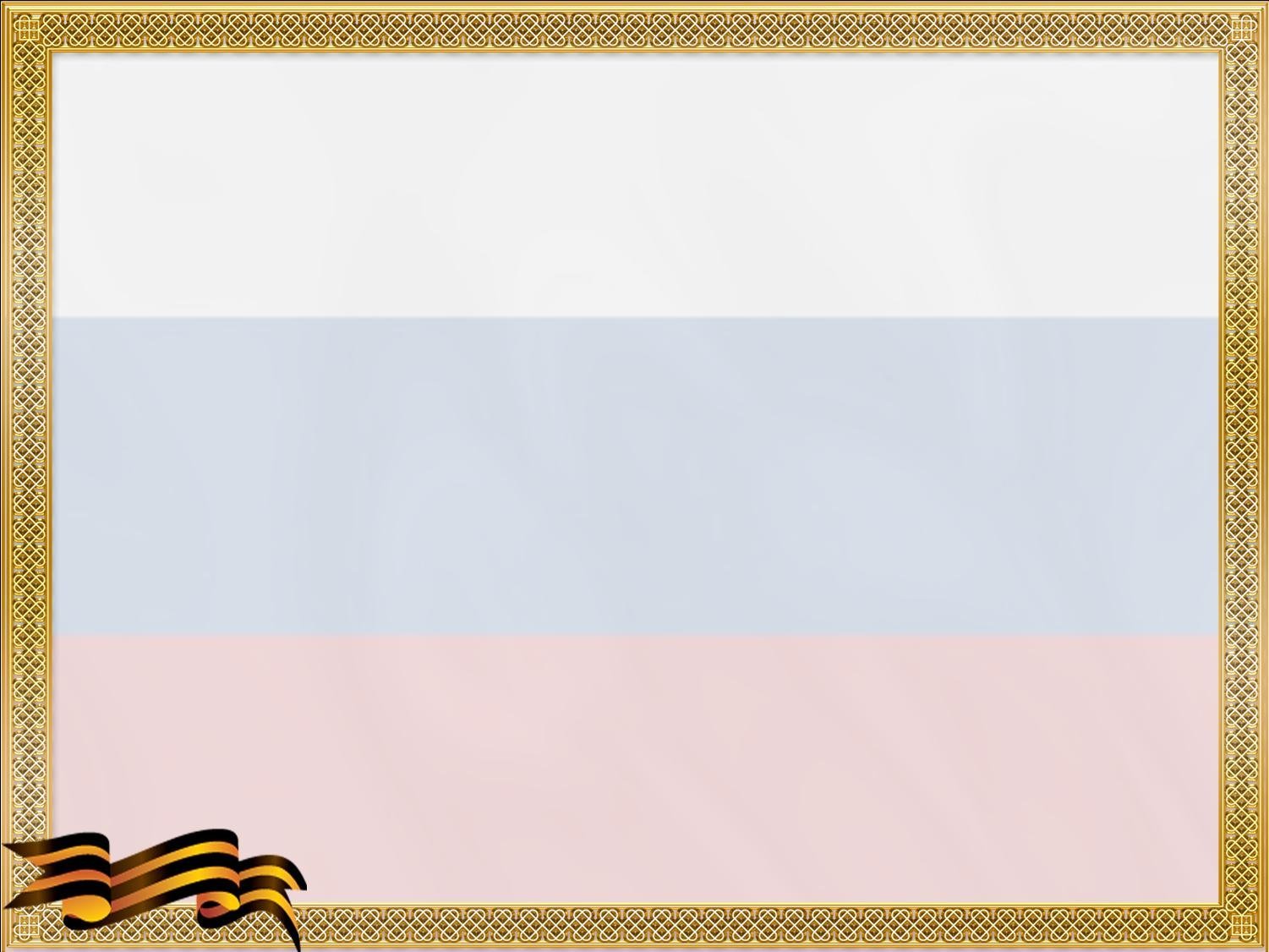 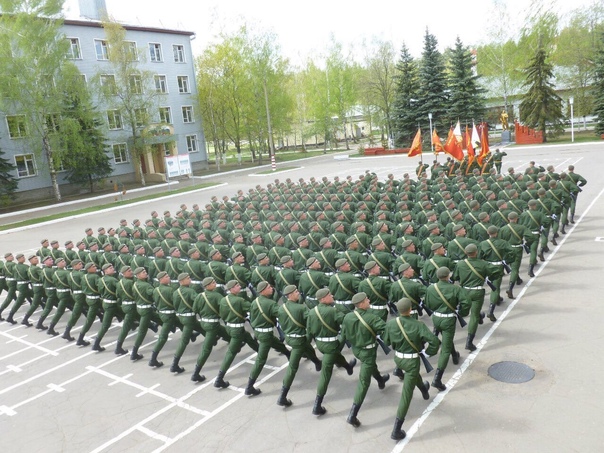 ФИЗКУЛЬТМИНУТКА
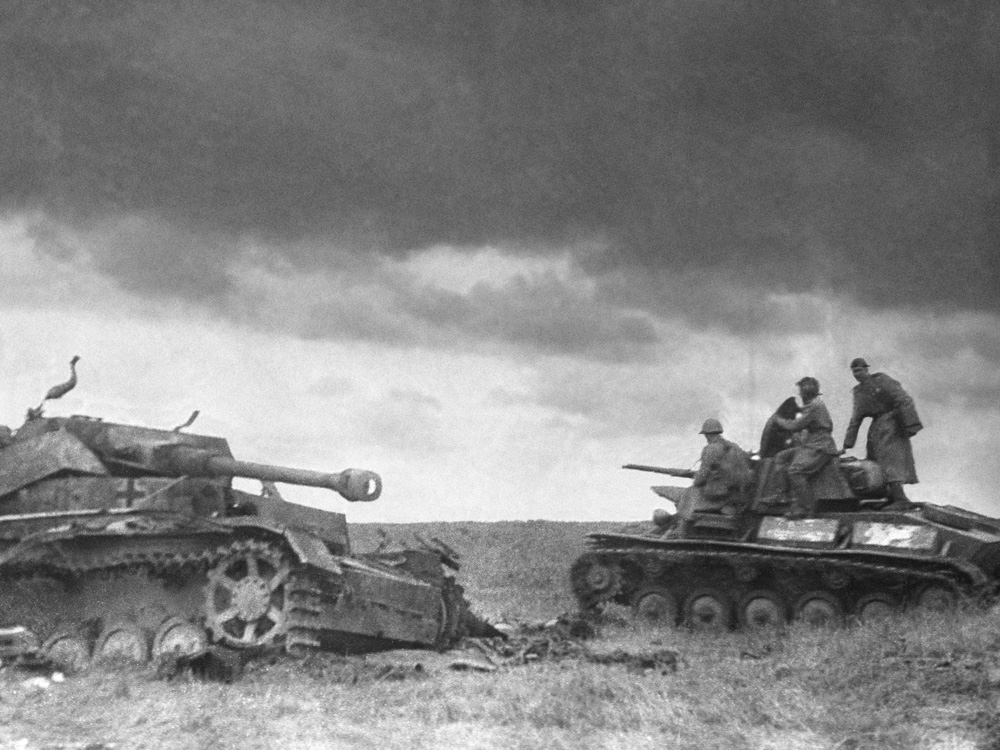 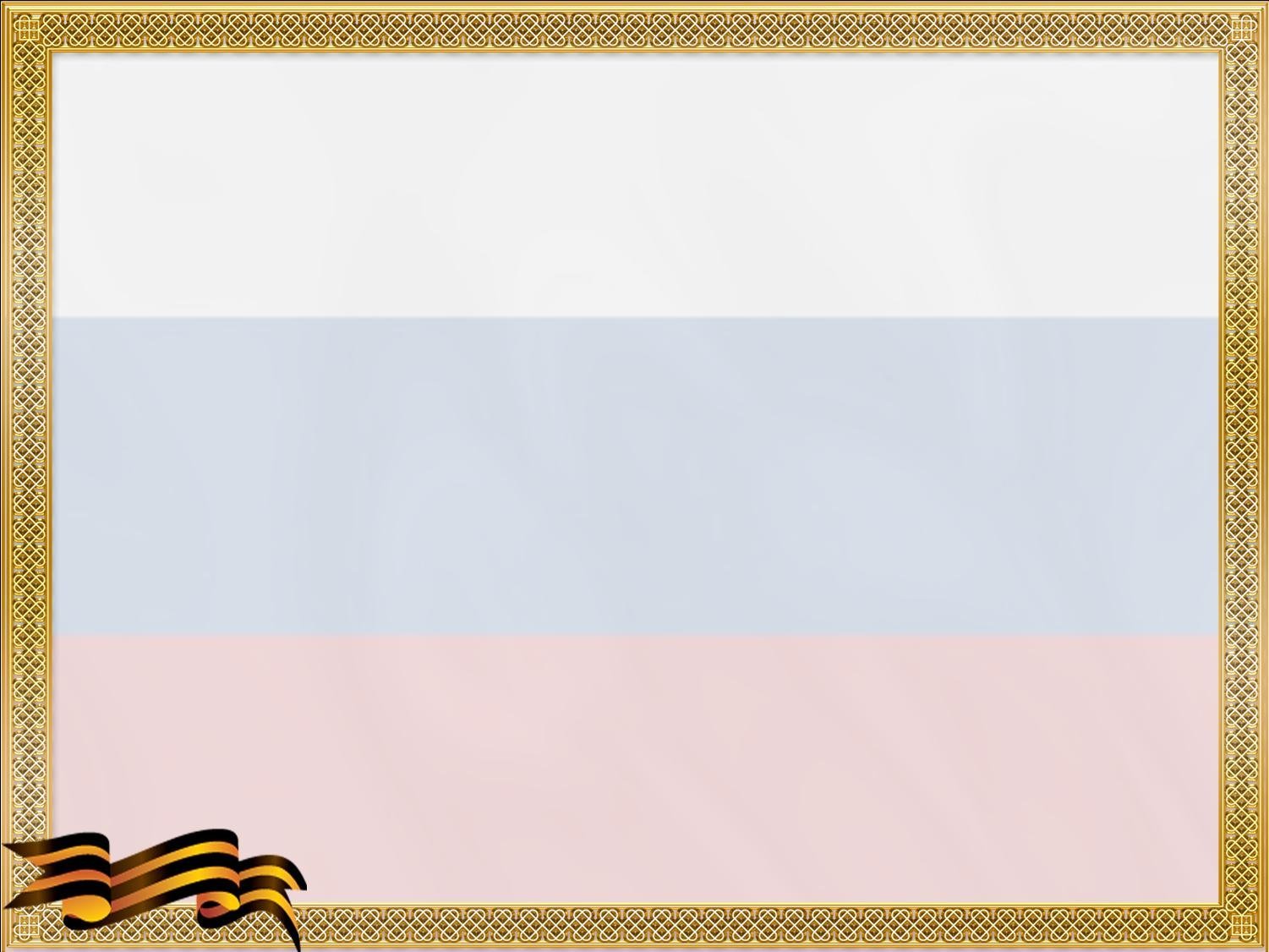 Курская битва 
с 5 июля по 23 августа  1943 г  
Крупнейшее танковое сражение у деревни Прохоровка.
В нем участвовало 1200 танков.
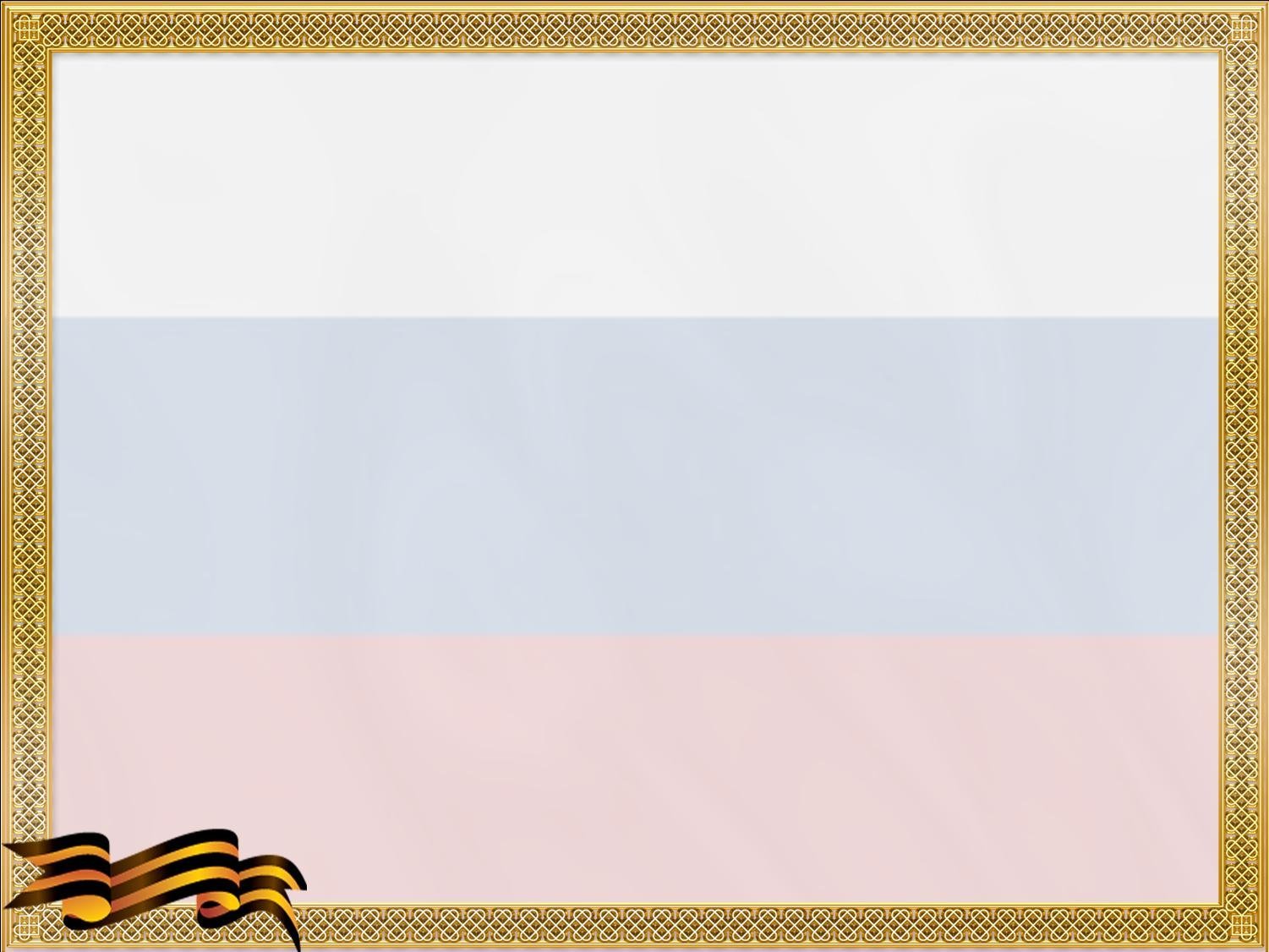 30 апреля в 21 ч 50 мин 1945 год водружено Знамя Победы
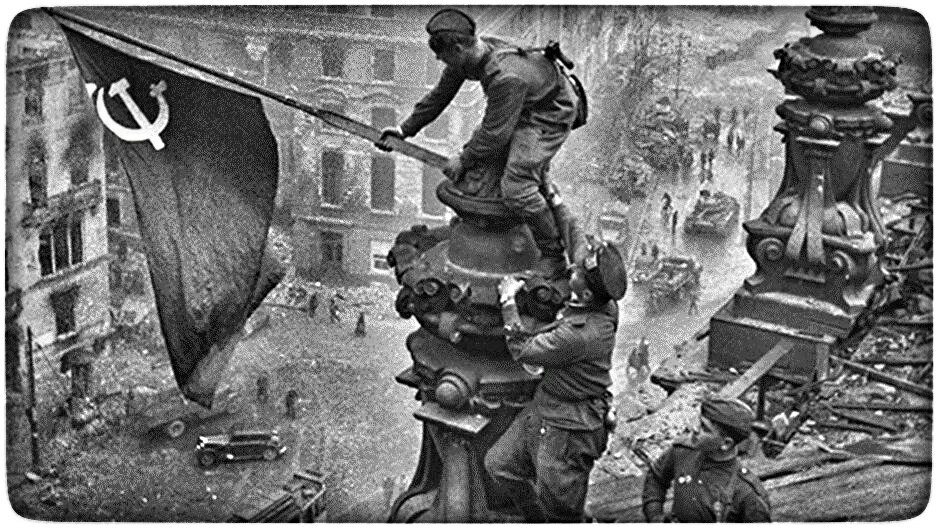 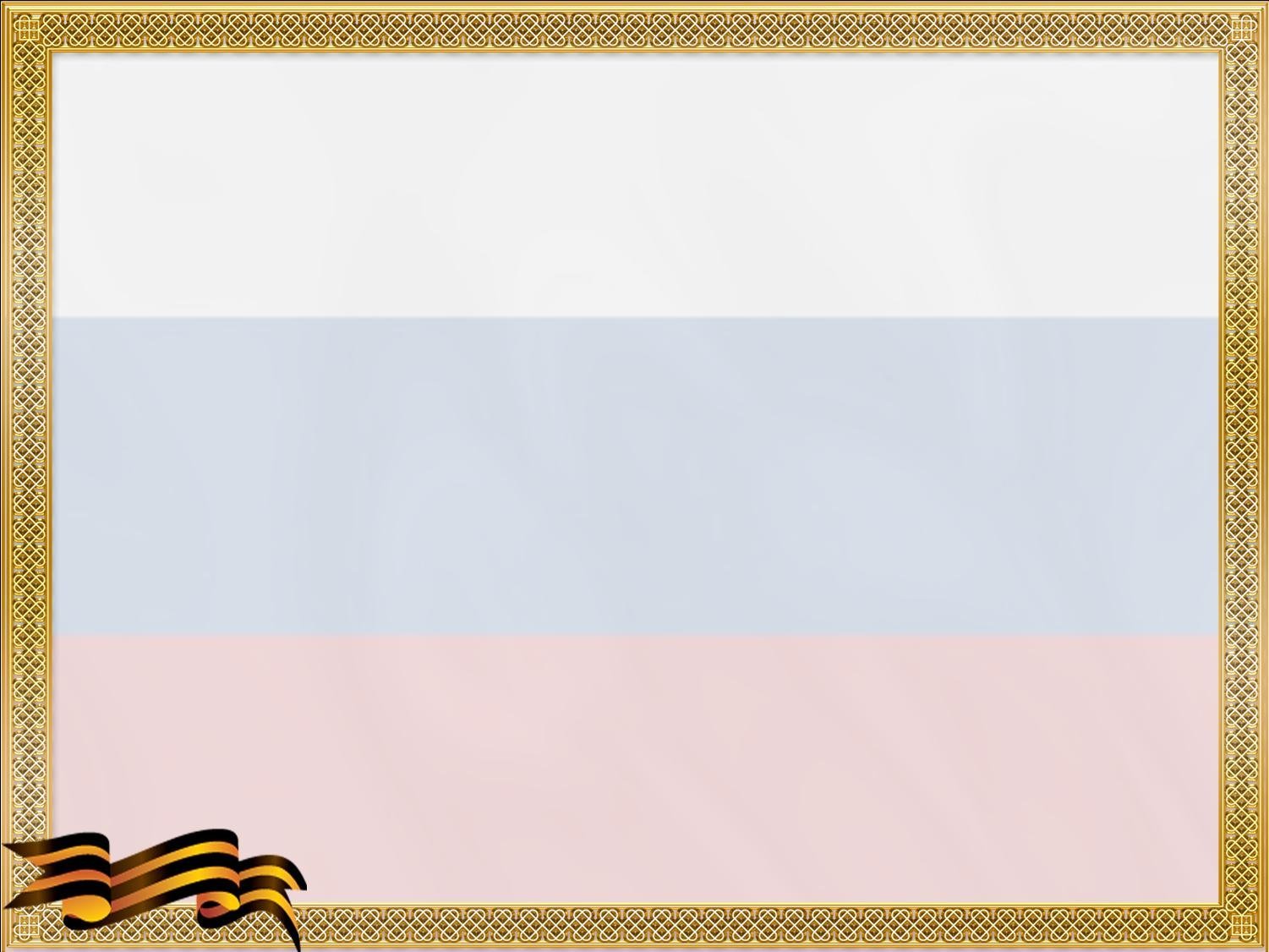 9 мая 1945 год - парад на Красной площади
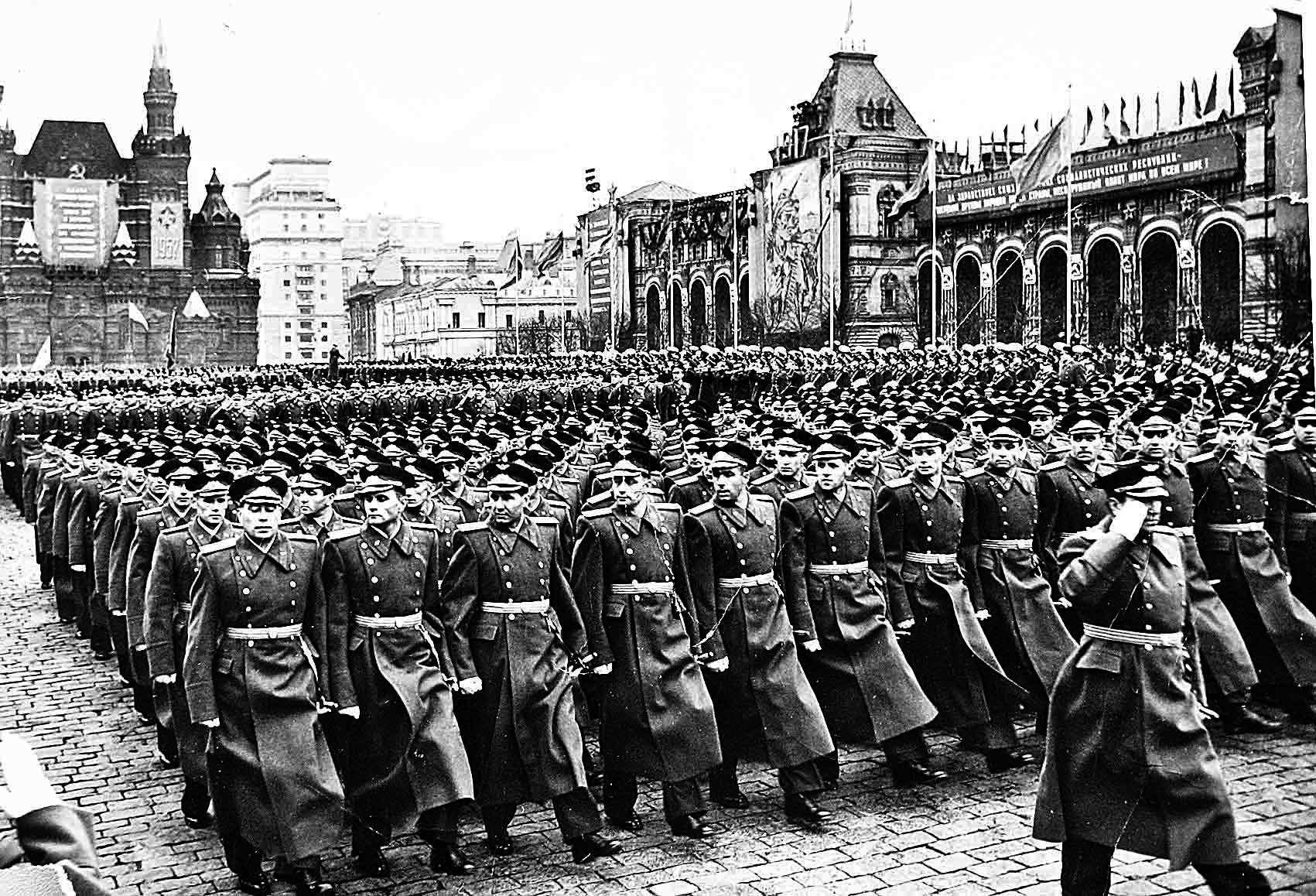 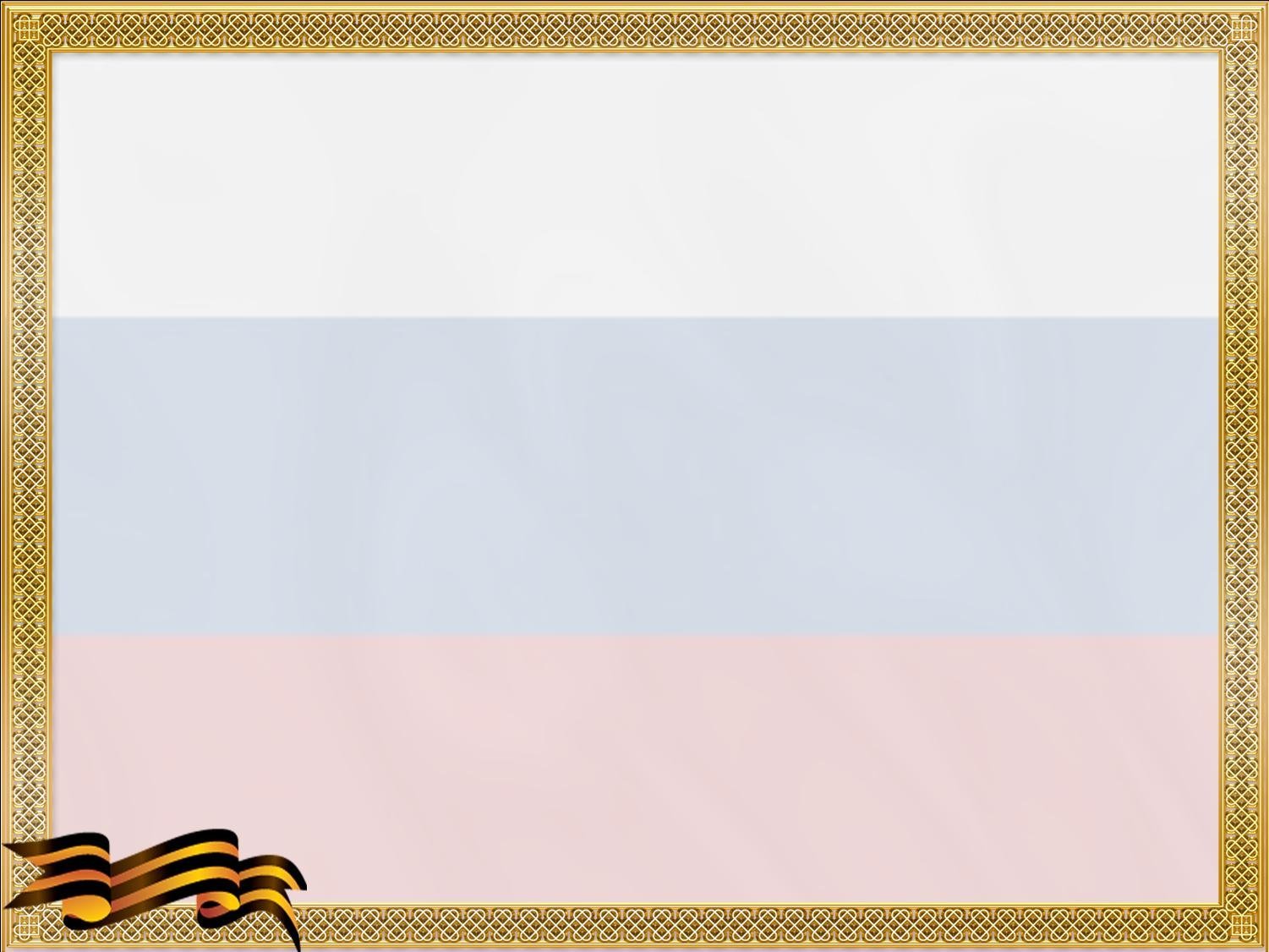 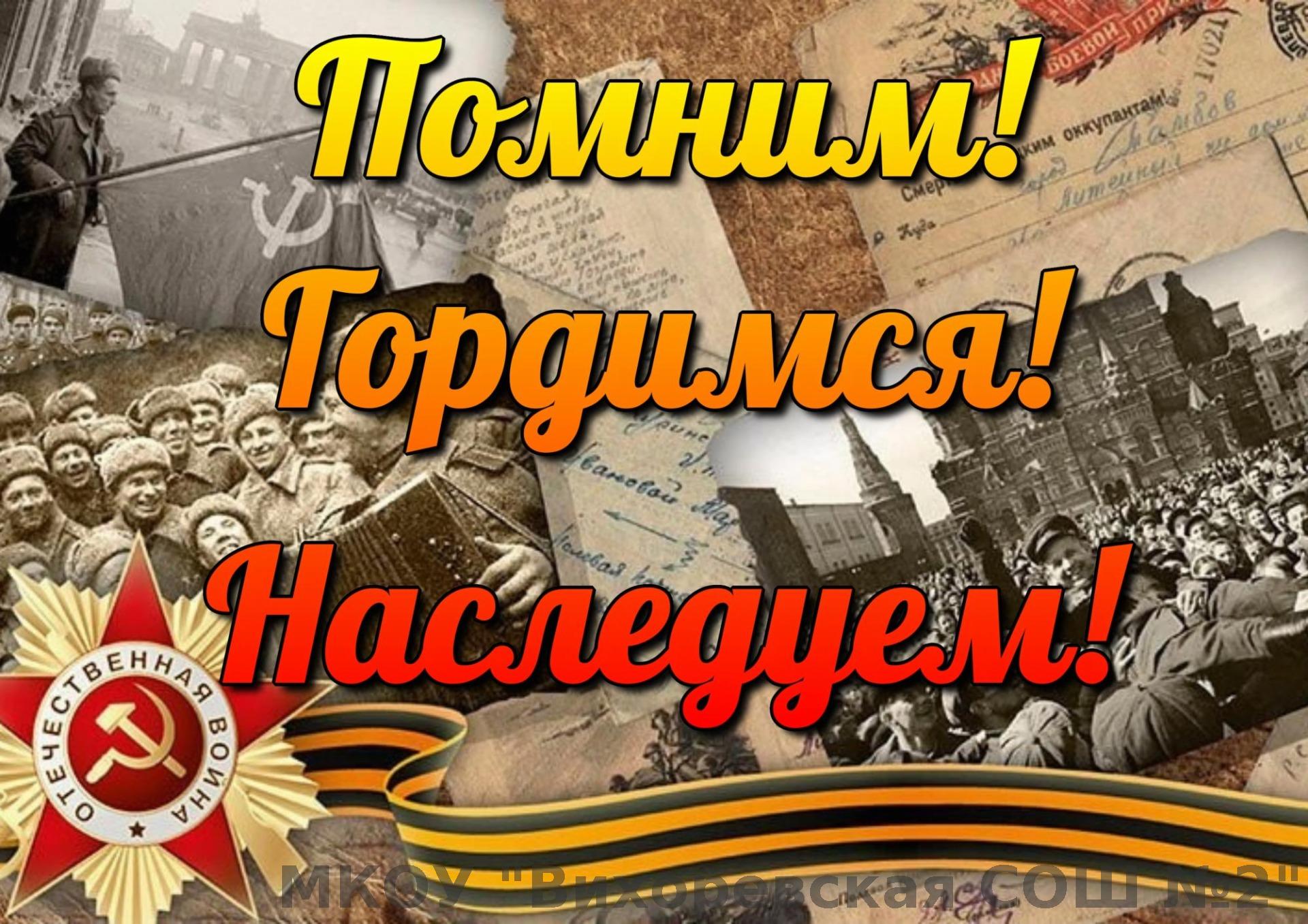 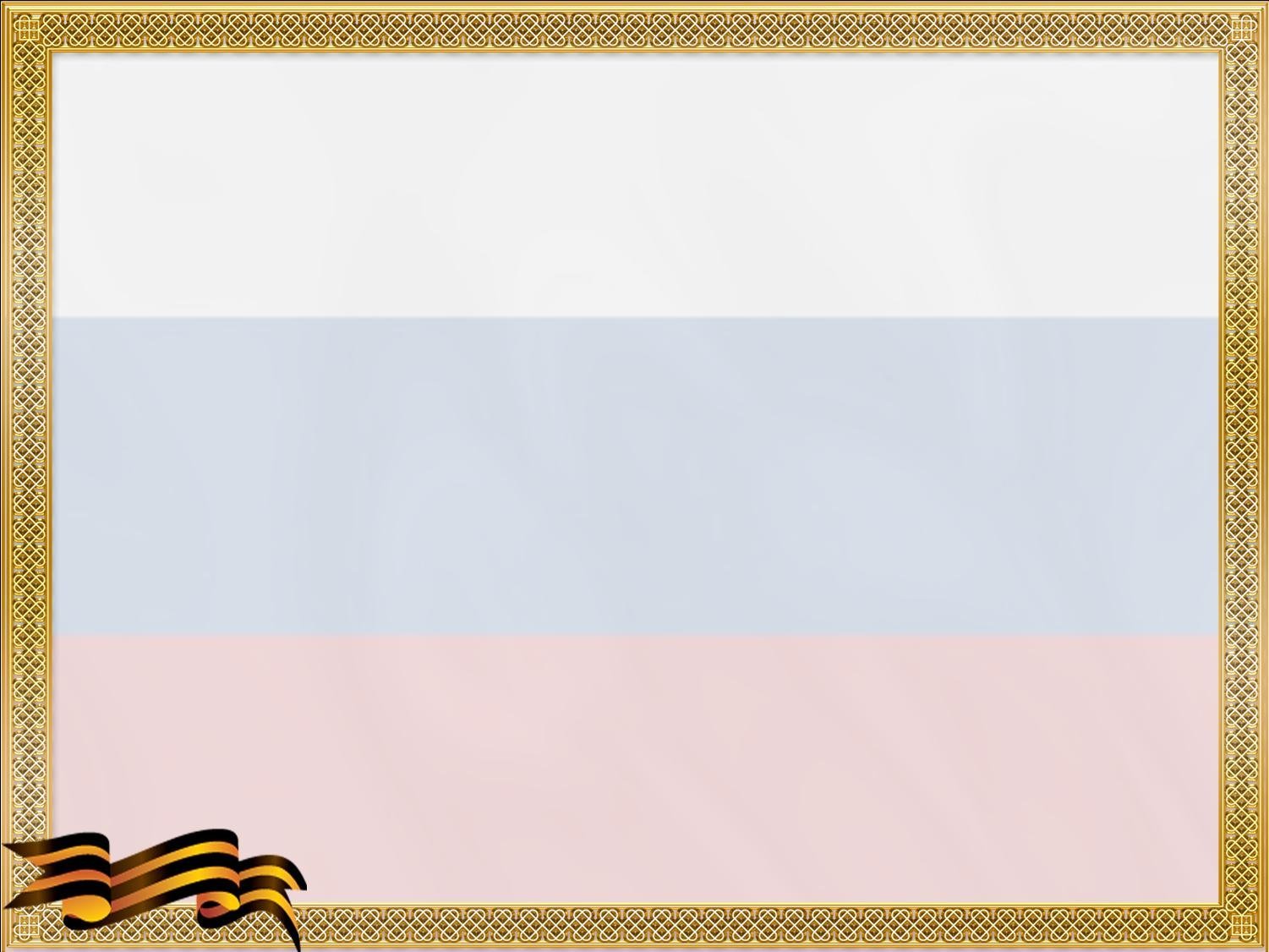 Спасибо за урок!
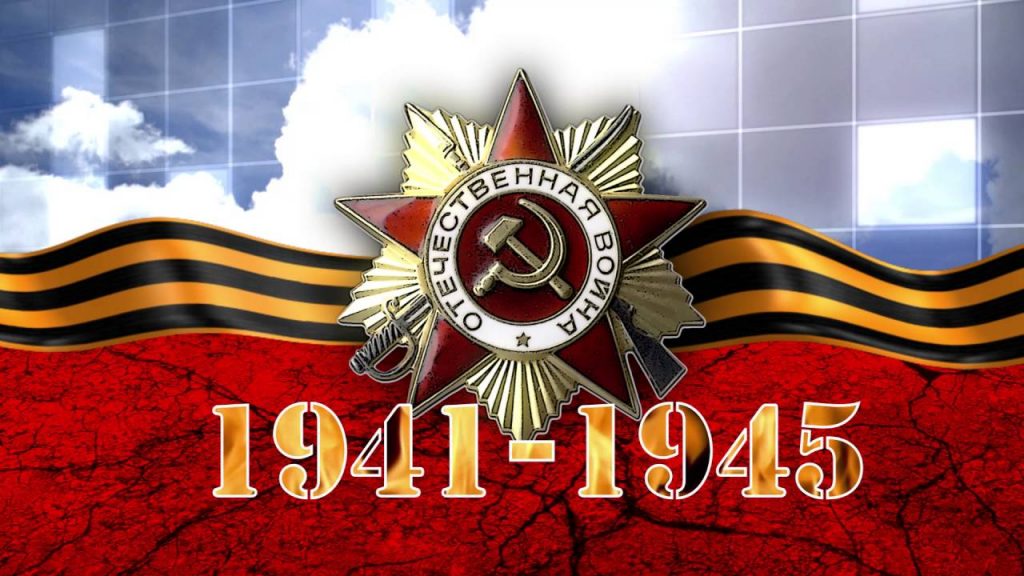